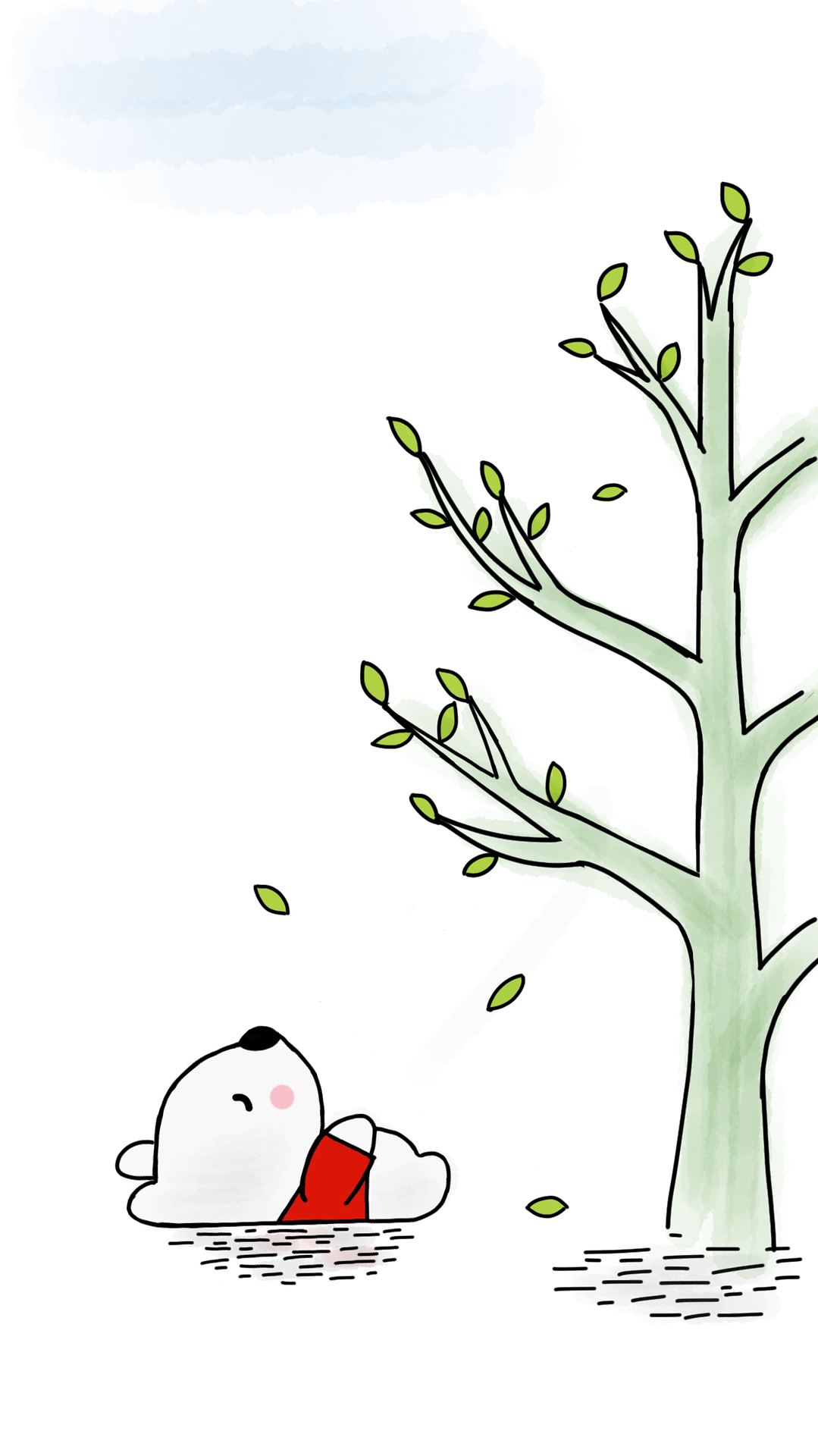 LOGO
KHỞI ĐỘNG
Khi chúng ta có một ý kiến, nguyện vọng muốn được giải quyết, chúng ta sẽ làm 
như thế nào?
https://www.freeppt7.com
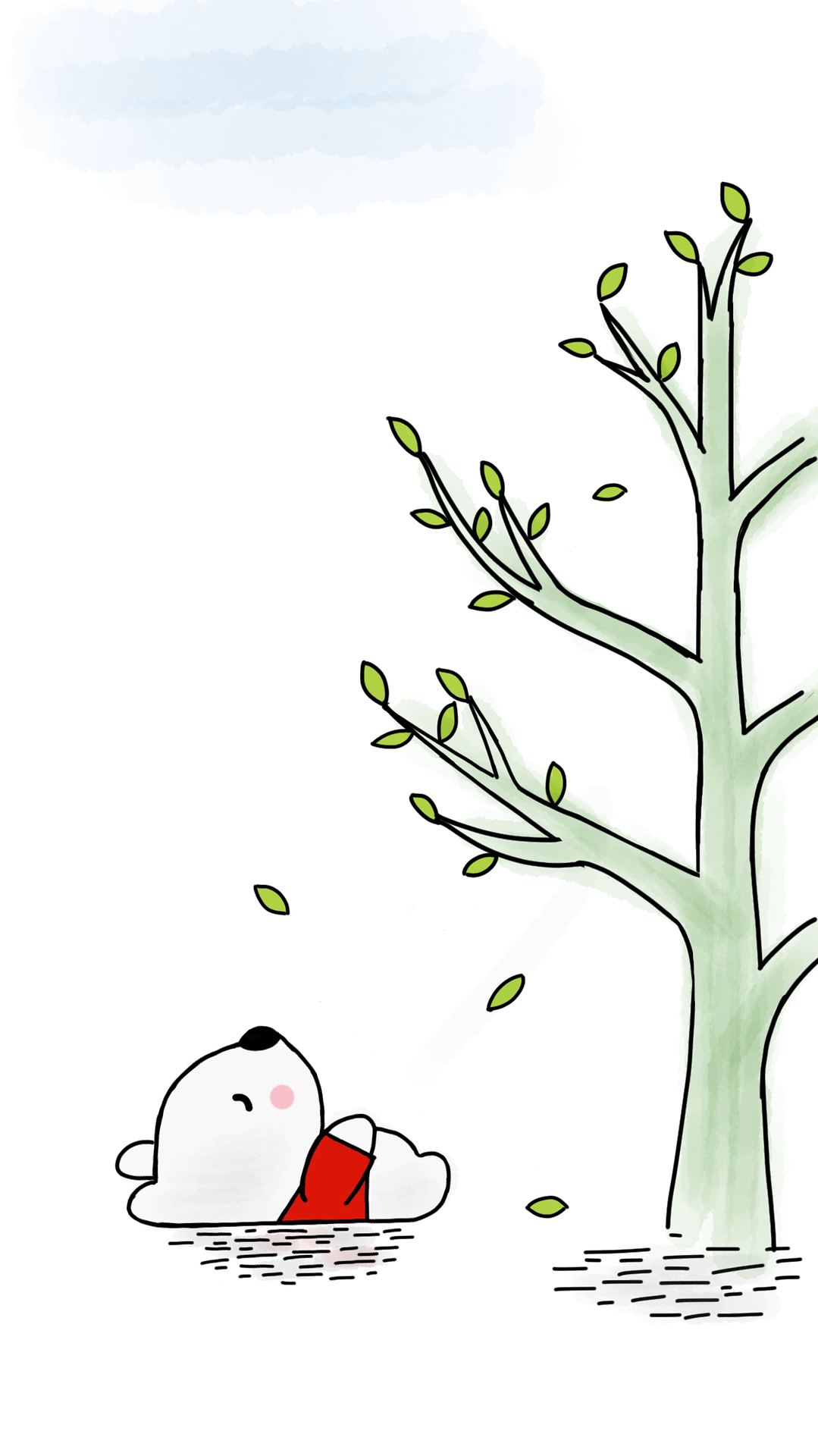 BÀI 5
Tiết: VIẾT
VIẾT VĂN BẢN KIẾN NGHỊ VỀ MỘT VẤN ĐỀ CỦA ĐỜI SỐNG
I/ Tìm hiểu chung
1. Khái niệm
Văn bản kiến nghị về một vấn đề của đời sống là kiểu văn bản thông tin, trình bày ý kiến, nguyện vọng của người viết; đề nghị cơ quan, tổ chức, cá nhân xem xét, giải quyết một vấn để của đời sống thuộc thẩm quyền của họ.
2. Yêu cầu
* Yêu cầu về nội dung
+ Cung cấp đầy đủ, chính xác các thông tin về thời gian, địa điểm, tên tổ chức hoặc cá nhân nhận kiến nghị; thông tin về người viết kiến nghị; lí do, nội dung kiến nghị
+ Diễn đạt rõ ràng, mạch lạc
* Yêu cầu về hình thức: bố cục 3 phần
- Phần mở đầu
- Phần nội dung
- Phần kết thúc
II. Phân tích kiểu văn bản
. 
.
1
Bố cục Văn bản đủ ba     phần mở đầu, nội dung, 
kết thúc
:
Hình thức
Cách trình bày thông tin cũng đúng theo bố cục 
từng phần
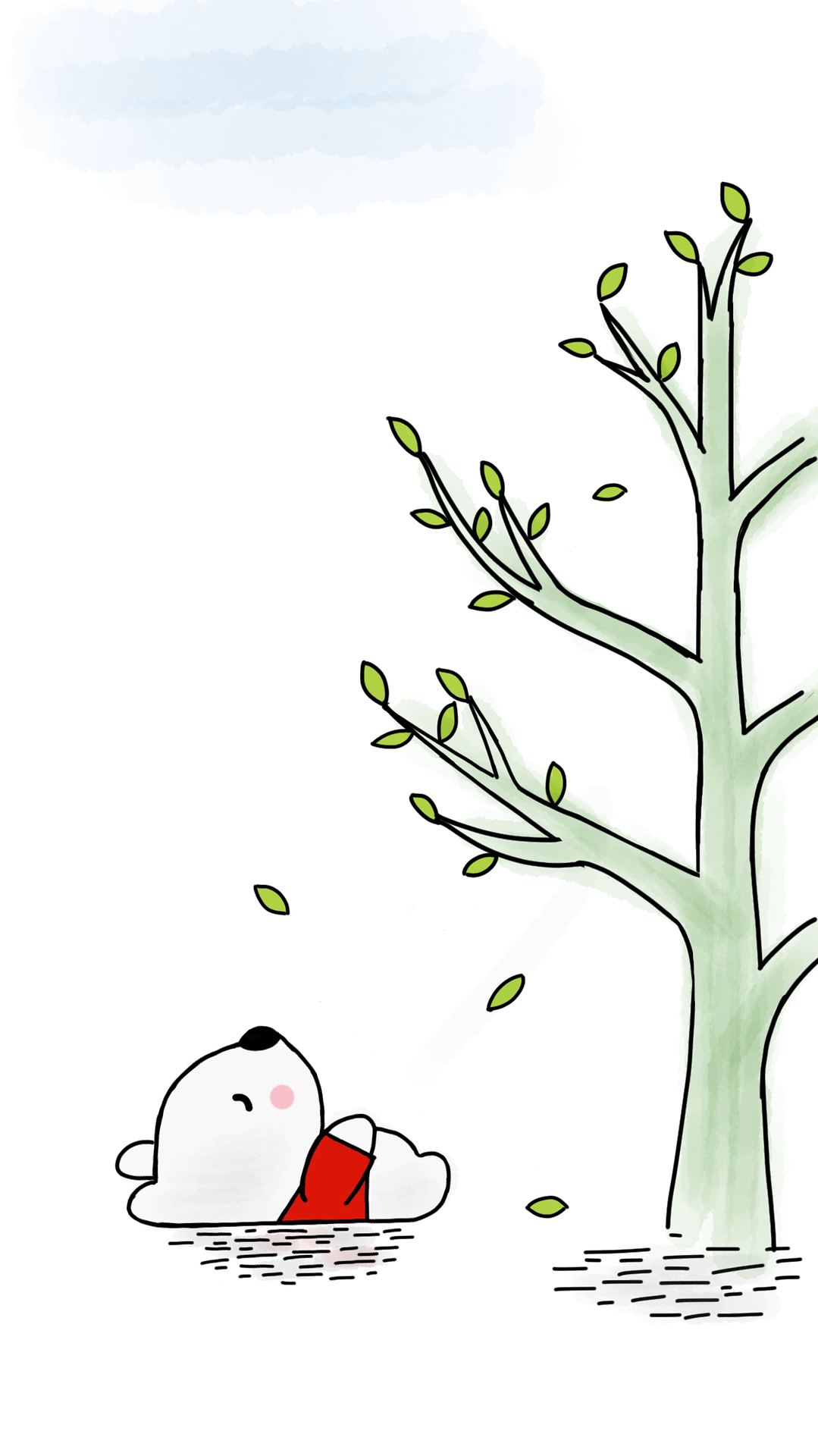 Tên cơ quan, tổ chức, đơn vị của người viết ( nếu có): Trình bày sát lề trái của văn bản.
2
Số kí hiệu văn bản ( nếu có): trình bày sát lề trái của văn bản.
Phần 
mở
đầu
Quốc hiệu, tiêu ngữ, tên văn bản kiến nghị, cụm từ tóm tắt nội dung vấn đề kiến nghị, tên cá nhân tổ chức tiếp nhận và giải quyết kiến nghị.
Ghi rõ tên, địa chỉ và các thông tin cần thiết về cá nhân, tổ chức làm văn bản kiến nghị.
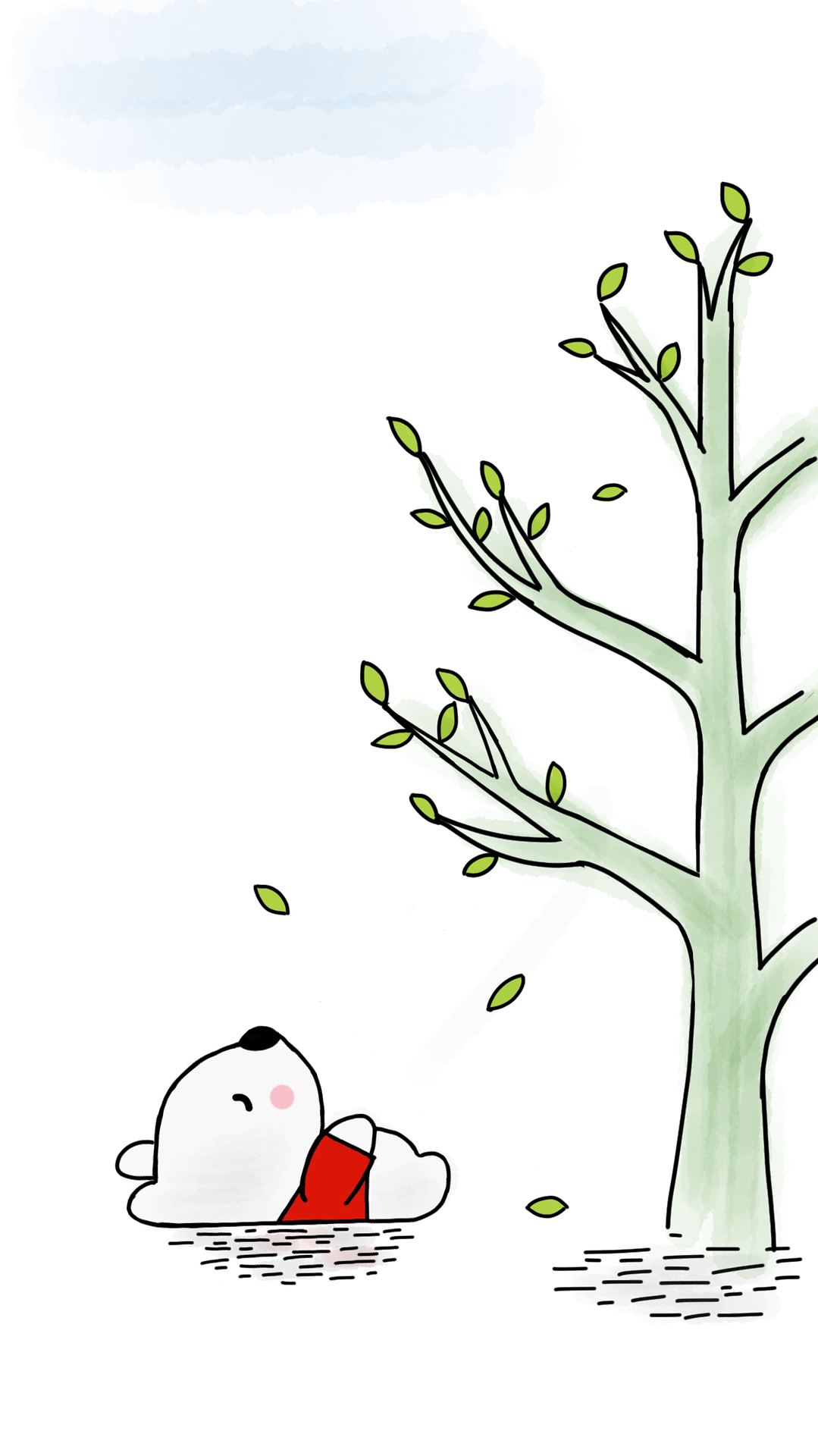 Vấn đề của đời sống 
mà người viết văn bản kiến nghị
Phần nội dung
Bằng chứng
3
Có kẻ xấu lợi dụng sơ hở để lấy cắp đồ đạc hoặc có hành vi thiếu đúng đắn với nữ sinh.
Tiếng ồn ảnh hưởng đến sinh hoạt học tập của học sinh
Nhiều bóng điện bị hư hỏng
Phần kết thúc
4
Các nội dung chính được trình bày là
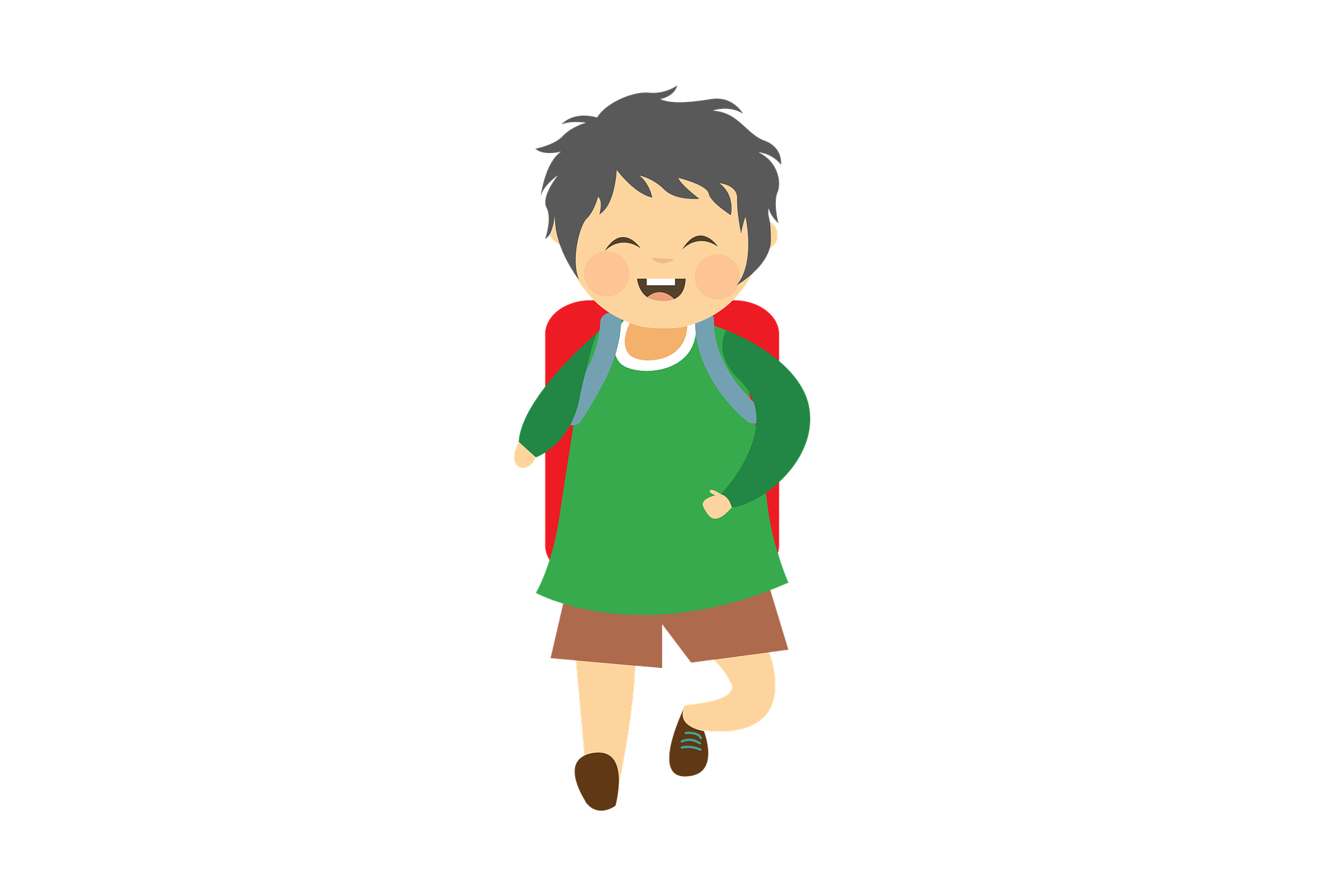 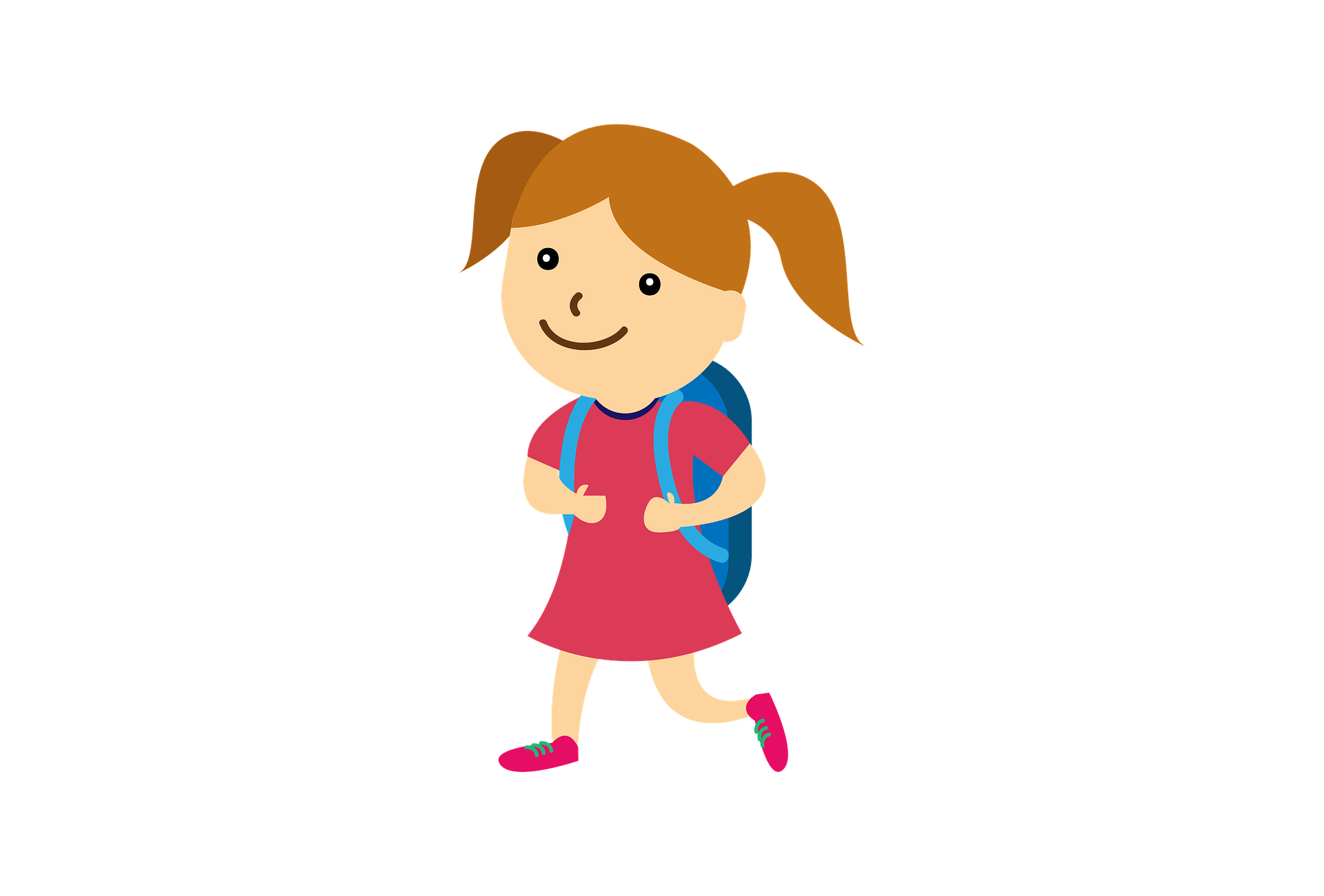 - Kí tên người đại diện làm kiến nghị
- Lời cảm ơn
.
Thực hành
III
* Đề bài: Giả sử em được tập thể lớp giao nhiệm vụ kiến nghị với Ban Giám hiệu nhà trường tổ chức một hoạt động ngoại khóa để nâng cao kỹ năng sống cho học sinh hoặc có giải pháp xây dựng môi trường học tập tốt hơn. Hãy thay mặt lớp viết bản kiến nghị đó.
PPT模板 http://www.1ppt.com/moban/
Q1
Q2
Q3
Q4
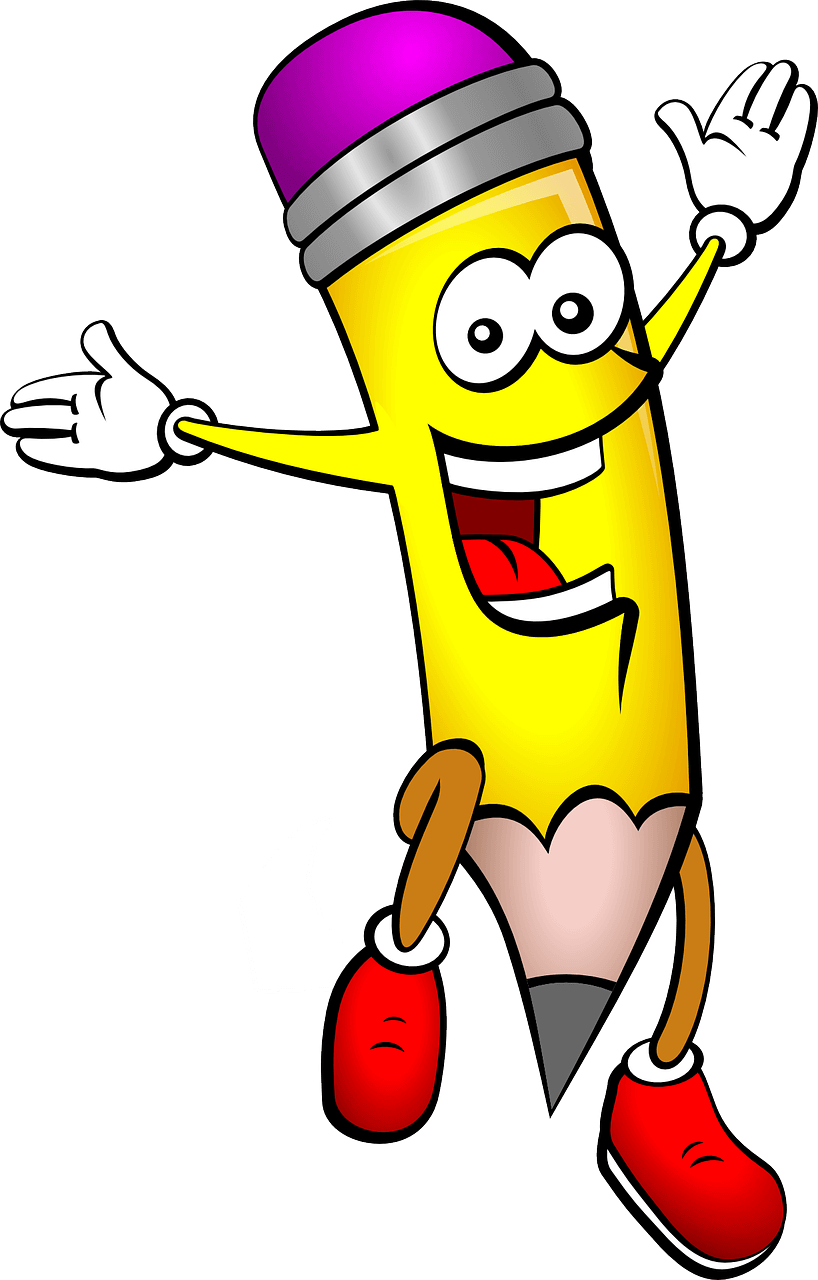 .
Chuẩn bị trước khi viết
Tìm ý, lập dàn ý
Xem lại, chỉnh sửa, rút kinh nghiệm
Viết bài
.
.
.
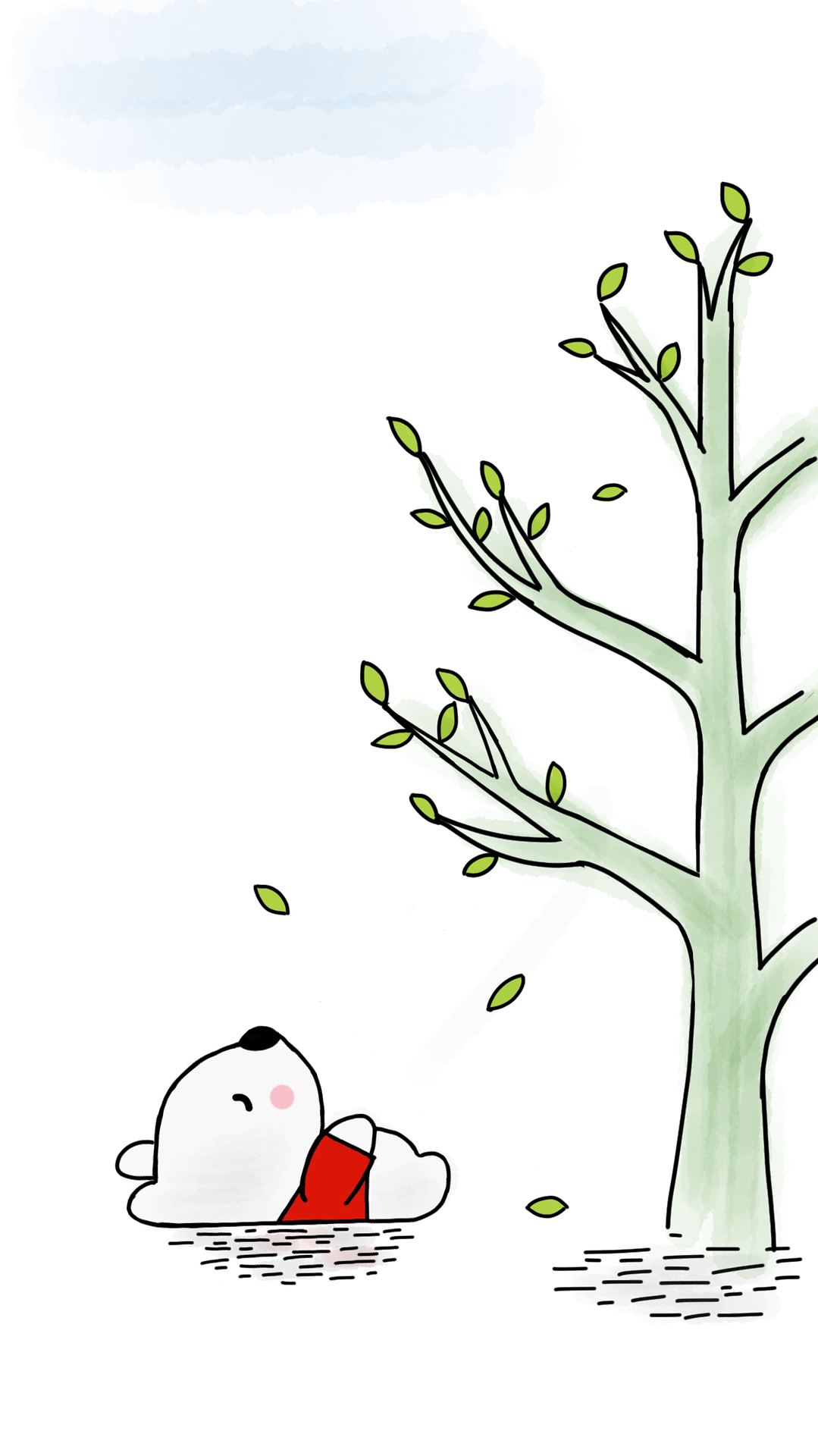 CỘNG HÒA XÃ HỘI CHỦ NGHĨA VIỆT NAM
Độc lập – Tự do – Hạnh phúc—————–
                                                                                            …, ngày… tháng… năm…
BẢN KIẾN NGHỊ
Về việc tổ chức một hoạt động ngoại khóa
 để nâng cao kĩ năng sống cho học sinh
Kính gửi: Ban Giám hiệu trường………………………………………………
Em tên là:………………………………………Sinh ngày… tháng…năm………
Lớp:..........................................
Em viết bản kiến nghị này với lý do cụ thể như sau:
- Nhằm nâng cao chất lượng giáo dục của nhà trường, tạo cơ hội cho học sinh học tập nâng cao kiến thức
- Nhằm hình thành và phát triển phẩm chất, năng lực cho học sinh
- Nâng cao tinh thần đoàn kết và truyền thống nhà trường
- Rèn các kỹ năng cho học sinh
Bởi những mong muốn trên chúng em xin kiến nghị Ban Giám hiệu nhà trường tổ chức một hoạt động ngoại khóa để nâng cao kĩ năng sống cho học sinh
Kính mong Ban Giám hiệu xem xét về những kiến nghị trên và tạo điện thuận lợi cho việc học tập của chúng em.
Em xin trân trọng cảm ơn!
Người viết kiến nghị 
(Ký và ghi rõ họ tên)
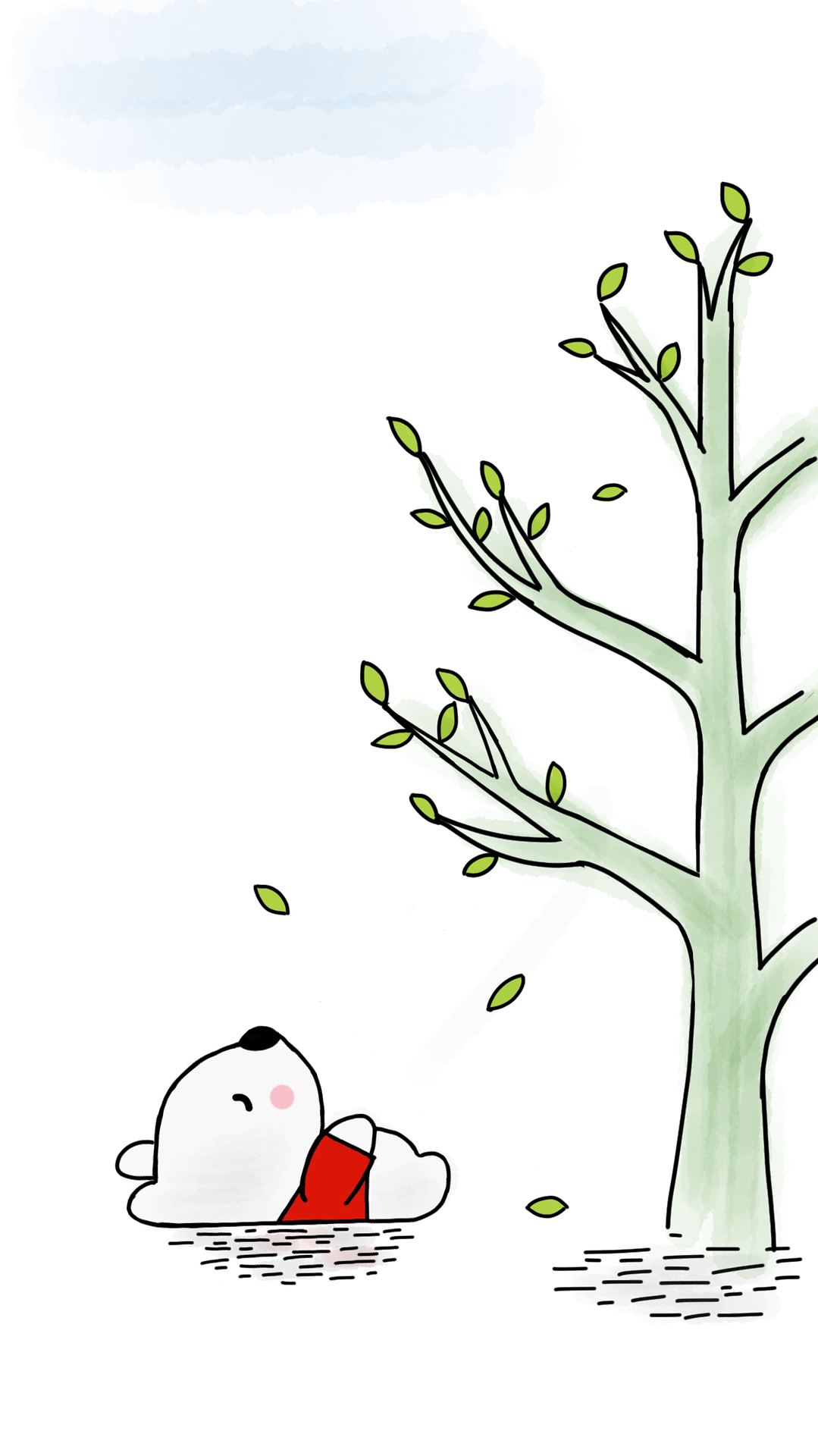 THANKS